Module 5.2
Phalangeal fractures and dislocations
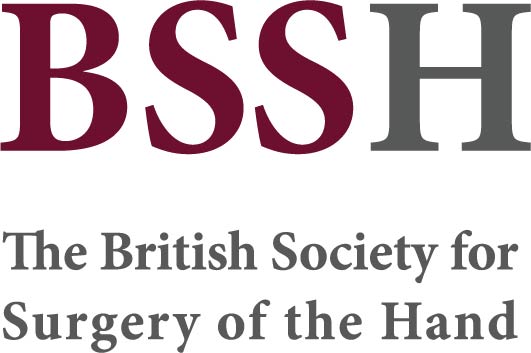 Objectives

Describe the anatomy of the fingers.

Discuss common fracture patterns involving the phalanges and deforming forces.

Outline the assessment of the patient with phalangeal fracture or dislocation.

Discuss the management options for phalangeal fractures and dislocations.

Briefly outline the principles of rehabilitation for patients with phalangeal injuries.
July 2023